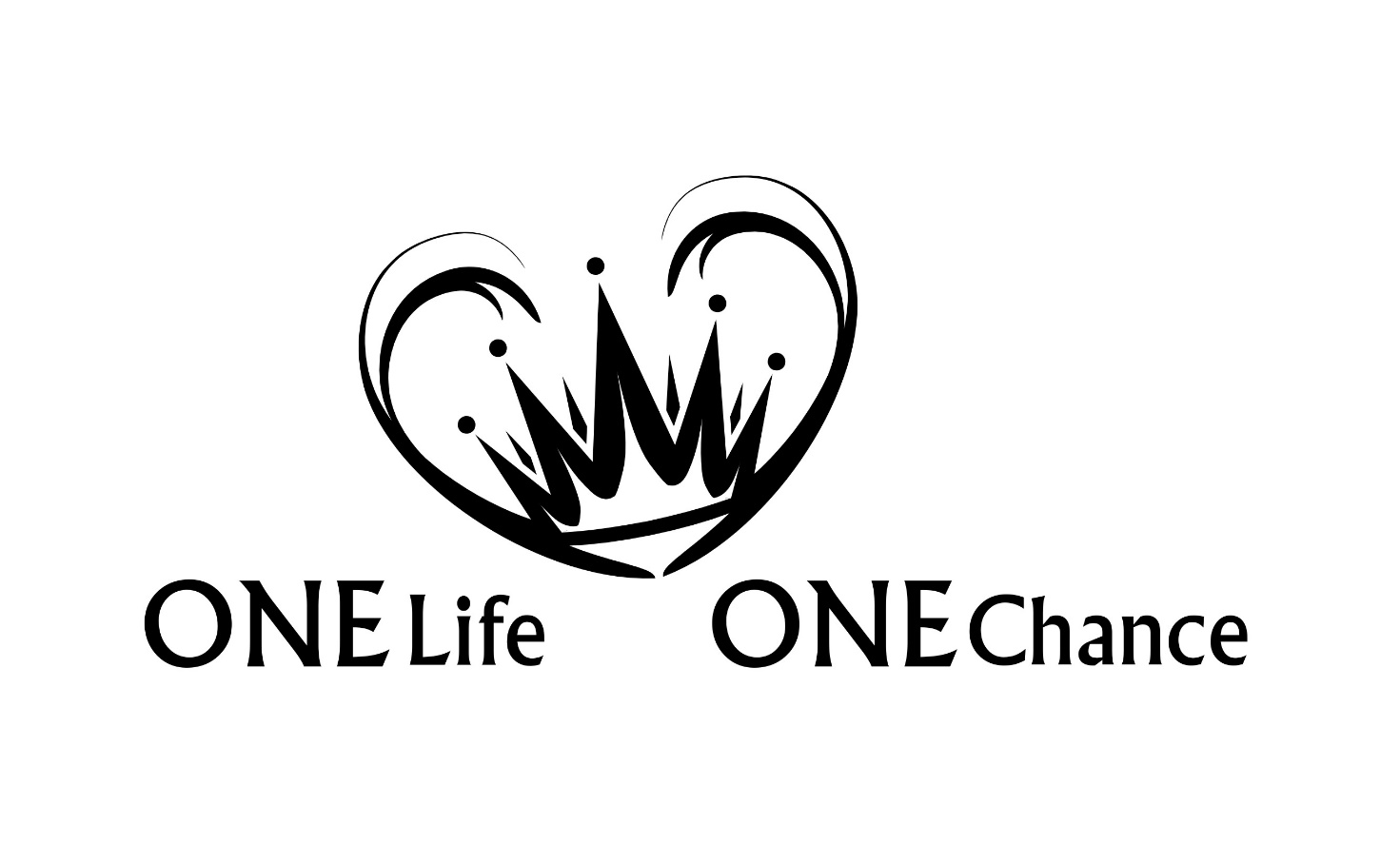 Sprüche Teil 3
Sprüche
Kapitel: 31 | Verse:  915
Weisheit und Torheit werden im Buch der 
Sprüche als zwei Frauen dargestellt.

Für was entscheidest du dich?
„Im Buch der Sprüche sind die wichtigsten 
513 der über 3.000 salomonischen Sprüche 
aufgeführt, zusammen mit einigen Sprüchen 
anderer Personen, die wahrscheinlich von Salomo 
beeinflusst waren.“ MacArthur
”Und wenn du in meinen Wegen wandeln wirst, 
dass du meine Satzungen und Gebote befolgst, 
wie dein Vater David gewandelt ist, so will ich dir 
ein langes Leben geben!” (1Kö 3,14)
„Und die Weisheit Salomos war größer als die Weisheit aller 
Söhne des Ostens und als alle Weisheit der Ägypter. Ja, er war 
weiser als alle Menschen, auch weiser als Etan, der Esrachiter, 
und Heman und Kalkol und Darda, die Söhne Machols; und er 
wurde berühmt unter allen Völkern ringsum. Und er redete 
3 000 Sprüche; und die Zahl seiner Lieder war 1005. Er redete 
auch von den Bäumen, von der Zeder auf dem Libanon bis zum 
Ysop, der aus der Mauer wächst. Auch redete er vom Vieh, 
von den Vögeln, vom Gewürm und von den Fischen. Und sie 
kamen aus allen Völkern, um Salomos Weisheit zu hören, von 
allen Königen auf Erden, die von seiner Weisheit gehört 
hatten. (1Kö 5,10-12)
Prolog (1,1 – 1,7) Verfasserschaft und Zweck des Buches
Rat an die Jugend (1,8 – 9,18) 
Von einem Vater über eine „schlechte“ Frau
Do’s: 
Gehorche deinen Eltern (1,8-9)
Suche und erwirb Weisheit (1,20-3,26; 4,1-13; 8,1-9,12)
Sei freundlich zu anderen (3,27-35)
Bewahre dein Herz (4,25-27)
Sei treu in deiner Ehe (5,15-23)
Rat an die Jugend (1,8 – 9,18) 
Von einem Vater über eine „schlechte“ Frau
Dont’s: 
Schlechten Umgang (1,10-19; 4,14-22)
Ehebruch begehen (5,1-14; 6,20-7,27)
Bürgschaften eingehen (6,1-5)
Faul sein (6,6-19)
Umgang mit törichten Frauen (5,15-25)
Sprüche Salomos (10,1 – 22,16)
1. Kontrast: Leben in Gottesfurcht oder in Bosheit (10,1-15,33)
 
2. Inhalt: Leben in Gottesfurcht (16,1-22,16)
Worte der Weisen (22,17 – 23,14)
Rat an die Jugend (23,15-24,22) 
Mehr Do's ('werde weise') und Dont‘s ('sich betrinken')
Worte der Weisen (24,23-34)
Sprüche Salomos (25,1-29,27) 
(gesammelt von Hiskia, Männern am Hof Hiskias)
1. Beziehung mit …
Königen (25,1-7), Nachbarn (25,8-20), Feinden (25,21-24), 
dir selbst (25,25-28), Törichten (26,1-12), 
Faulenzer (26,13-16), Schwätzer (26,17-28)
 
2. Gerechtigkeit (27,1-29,27) 
Wahre Freundschaft, Seligpreisung (glücklich wer auf 
Gottes Weisung hört), Erziehung verhilft zu Weisheit
Agur (30,1-33) 
Beobachtungen Agurs, Weisheiten in Zahlenreihen
„Drei sind ein grosses Rätsel für mich, 
und besonders das Vierte ist mir ganz unbegreiflich.“ (18)
Rat an die Jugend (31,1-31) 
Von einer Mutter über eine gute Frau
1. König über eine Nation (31,1-9)
 
2. Königin über das Heim (31,10-31)
Kurze Zusammenfassung
1. Es ist eines der wenigen biblischen Bücher, 
wo der Zweck selbst definiert ist (Prolog)
 
2. Viele Sprüche sind an „meinen Sohn“ gerichtet. Er wird 
ermahnt, die richtigen Entscheidungen zu treffen, einen 
guten Umgang zu haben und die „richtige“ Frau zu wählen.
 
3. Auch wenn wir eine grobe Struktur des Buches 
erkennen, so sind die Sprüche nicht in thematischer 
Reihenfolge aufgelistet
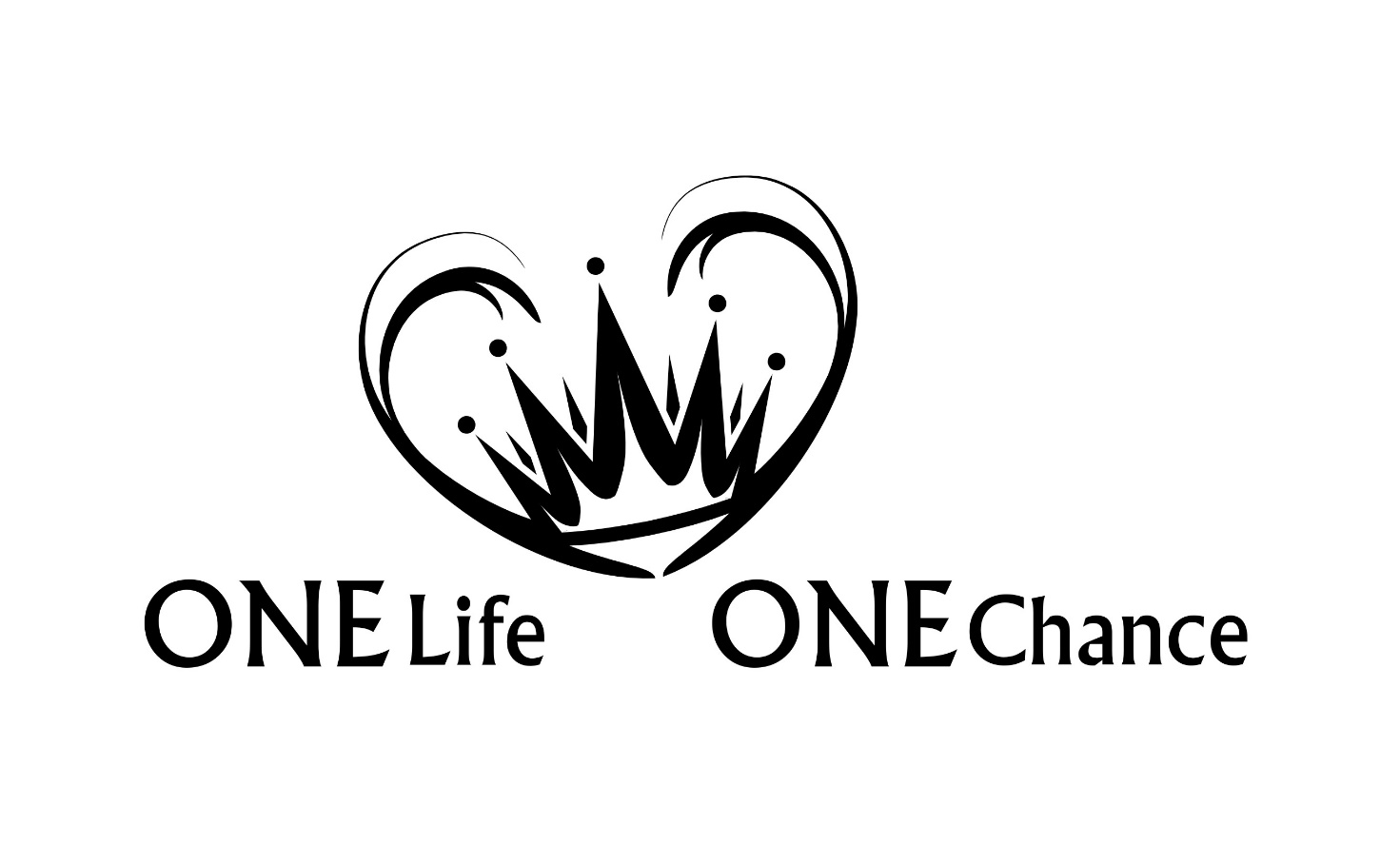 Sprüche Teil 3